Subtitle, Arial Narrow Bold Semibold 36pt
Presentation Title, Franklin Gothic Italic 60pt
Subtitle, Arial Narrow Bold Semibold 36pt
Title, Franklin Gothic Italic, 64pt
Subtitle, Arial Narrow Bold 33pt
Body copy here, Arial 21pt
Body copy here, Arial 21pt
Body copy here, Arial 21pt
Body copy here, Arial 21pt
Body copy here, Arial 21pt
Body copy here, Arial 21pt
Title, Franklin Gothic Italic, 64pt
Subtitle, Arial Narrow Bold 33pt
Body copy goes here in paragraph format, The font is Arial 24pt
Body copy goes here in paragraph format, The font is Arial 24pt
Body copy goes here in paragraph format, The font is Arial 24pt
Title, Franklin Gothic Italic, 64pt
Subtitle, Arial Narrow Bold 33pt
Title, Franklin Gothic Italic, 64pt
Subtitle, Arial Narrow Bold 33pt
Title, Franklin Gothic Italic, 64pt
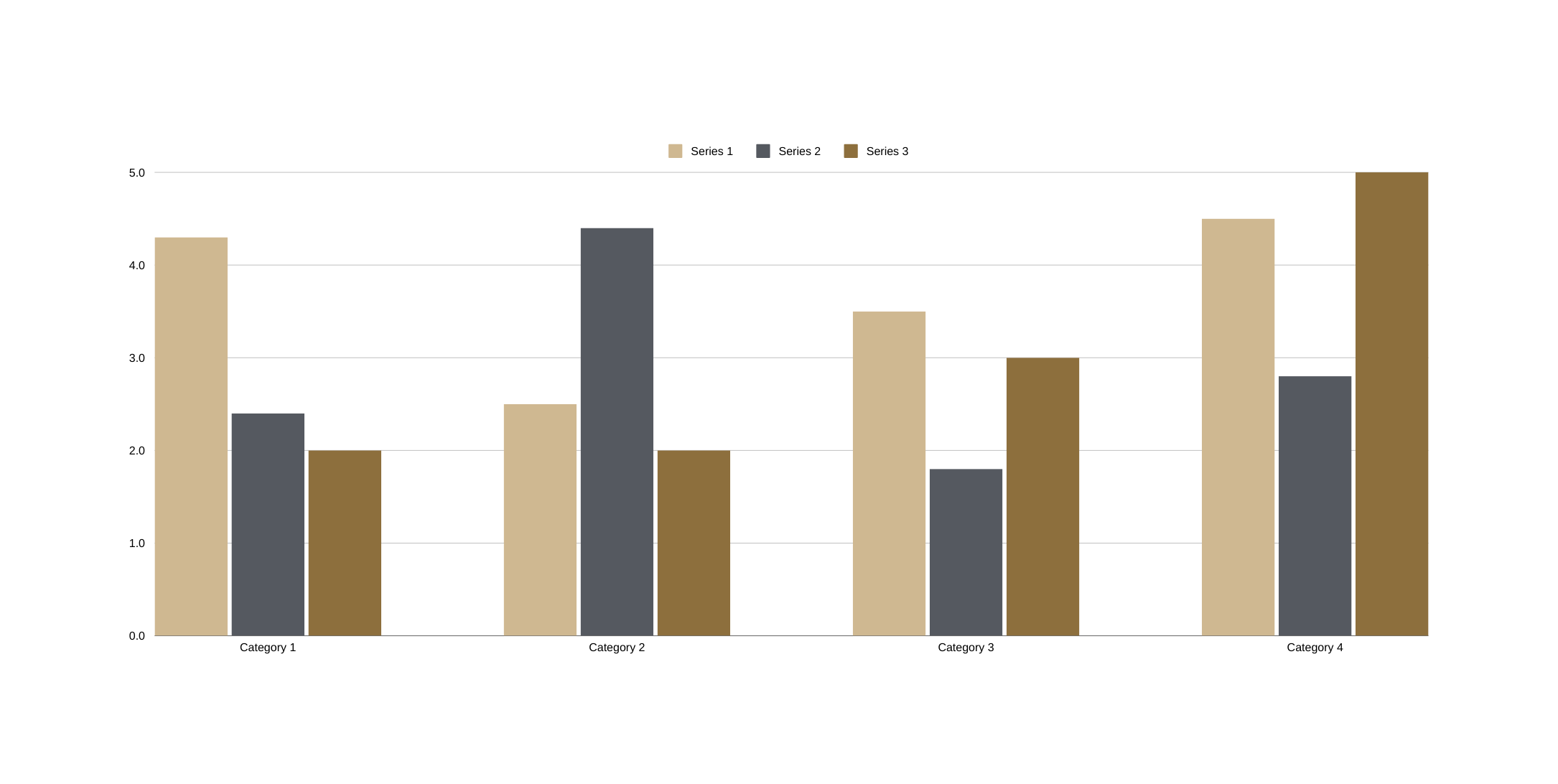 Subtitle, Arial Narrow Bold 33pt
Title, Franklin Gothic Italic, 64pt
Subtitle, Arial Narrow Bold 33pt
Title, Franklin Gothic Italic, 64pt
Subtitle, Arial Narrow Bold 33pt
April 22, 2024
8
Title, Franklin Gothic Italic, 64pt
Subtitle, Arial Narrow Bold 33pt
Heading, Arial 18
Heading, Arial 18
Heading, Arial 18
Heading, Arial 18
Heading, Arial 18
Body copy goes here in paragraph form. Arial Pro 18 point font.
Body copy goes here in paragraph form. Arial Pro 18 point font.
Body copy goes here in paragraph form. Arial Pro 18 point font.
Body copy goes here in paragraph form. Arial Pro 18 point font.
Body copy goes here in paragraph form. Arial Pro 18 point font.
Title, Franklin Gothic Italic, 64pt
Subtitle, Arial Narrow Bold 33pt
Caption, Arial 24pt
Caption, Arial 24pt
Caption, Arial 24pt
Caption, Arial 24pt
Caption, Arial 24pt
Caption, Arial 24pt
Thank You!
Purdue Engineering Communications https://engineering.purdue.edu/150
Click to add subtitle here
CLICK TO ADD A HEADLINE HERE
FRANKLIN GOTHIC
60PT
Click to add subhead or subtitle here
CLICK TO ADD A HEADLINE HERE
FRANKLIN GOTHIC
60PT
Click to add subhead or subtitle here
CLICK TO ADD A HEADLINE HERE
FRANKLIN GOTHIC
60PT
Click to add subhead or subtitle here
THANK YOU!
Design Elements
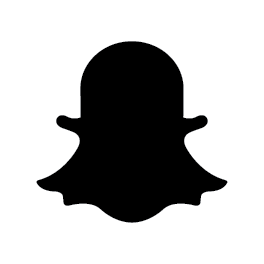 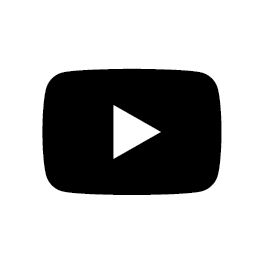 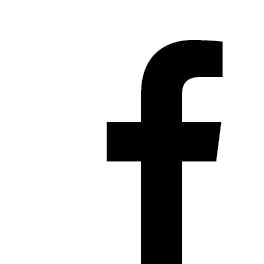 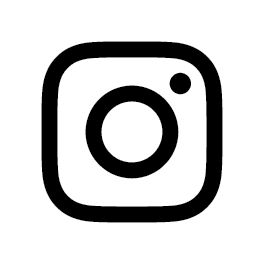 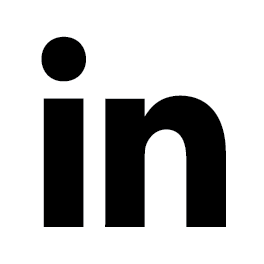 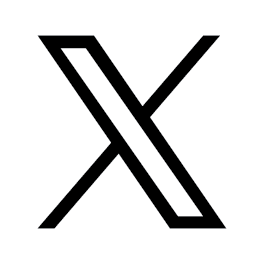 ENGINEERING.PURDUE.EDU/150
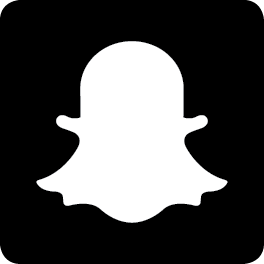 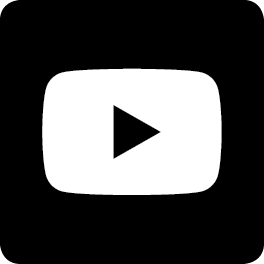 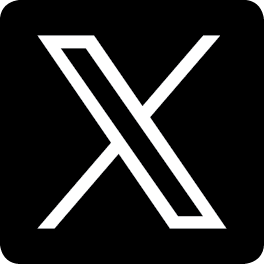 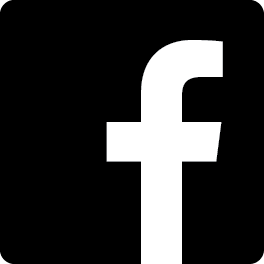 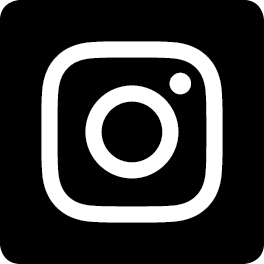 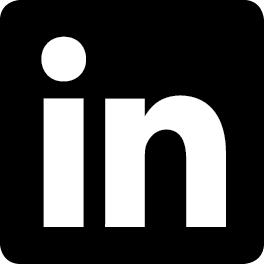 ENGINEERING.PURDUE.EDU/150
Copy and paste as needed. Delete slide before presenting.
[Speaker Notes: 12]